Mustelidae - lasicovití
IVA 2024 - 2024FVHE/2190/23

Ústav ekologie a chorob zoozvířat, zvěře, ryb a včel
Veterinární univerzita Brno
Palackého tř. 1946/1, 612 42 Brno, ČR
Mustelidae - lasicovití - charakteristika
zahrnuje 25 rodů a 67 druhů terestriálních masožravých a rybožravých šelem
obývají všechny kontinenty (kromě Austrálie, Nové Guinei, Madagaskaru a Antarktidy)
na Nový Zéland byly dovezeny

v průběhu evoluci získali různé fyzické a behaviorální adaptace, vzhledem k významným rozdílům ve způsobu života
I.	žijící primárně na povrchu země či částečně pod zemí
II.	žijící v korunách stromů
III.	žijící v mořské či sladké vodě

většinou se jedná o samotářské druhy
sexuální dimorfismus 
samci jsou o 25% větší než samice
samci a samice se scházejí pouze v období páření
menší skupinky pouze zahrnují matku a její potomky

Mustelidae zahrnují nejmenšího masožravce – lasice kolčava (70 g)
největší reprezentant – vydra obrovská a vydra mořská (až 45 kg)
většina druhů váží do 1 kg
menší druhy mají rychlejší metabolismus
Mustelidae - lasicovití - charakteristika
Taxonomie
Mustelidae
5 podčeledí
Mustelinae (kunovití) 
kuny, lasice, soboly
10 rodů a 33 druhů
Mellivorinae 
1 druh – Medojed kapský (Mellivora capensis)
Melinae (jezevcovití)
5 rodů a 8 druhů
Afrika, Austrálie, Jižní Amerika, sever Evropy a Asie, Severní Amerika
Mephitinae (skunkovití)
pouze Severní Amerika 
Lutrinae (vydrovití)
nejvíce vyvinutí pro vodní život – žijí obojživelně
potrava – ryby a korýši
4 rody a 13 druhů
Mustelidae - lasicovití - charakteristika
Unikátní anatomie
většina druhů má velmi flexibilní páteř
disponují krátkými končetinami a na každé z nich mají 5 prstů
chůze – digitigrádní či plantigrádní
drápy nejsou vůbec zatahovatelné či se dají zatáhnout pouze částečně
nemají klíční kost a cékum

chrup
28 - 40 zubů
mají vyvinutý trhák
zubní vzorec není jednotný
lasice – I3/3, C1/1, P3/3, M1/2
rosomák – I3/3, C1/1, P4/4, M1/2
jezevec lesní – I3/3, C1/1, P4/4, M1/2
rod Lutra – I3/3, C1/1, P3-4/3, M1/2
kuna lesní – I3/3, C2/1, P4/4, M1/2
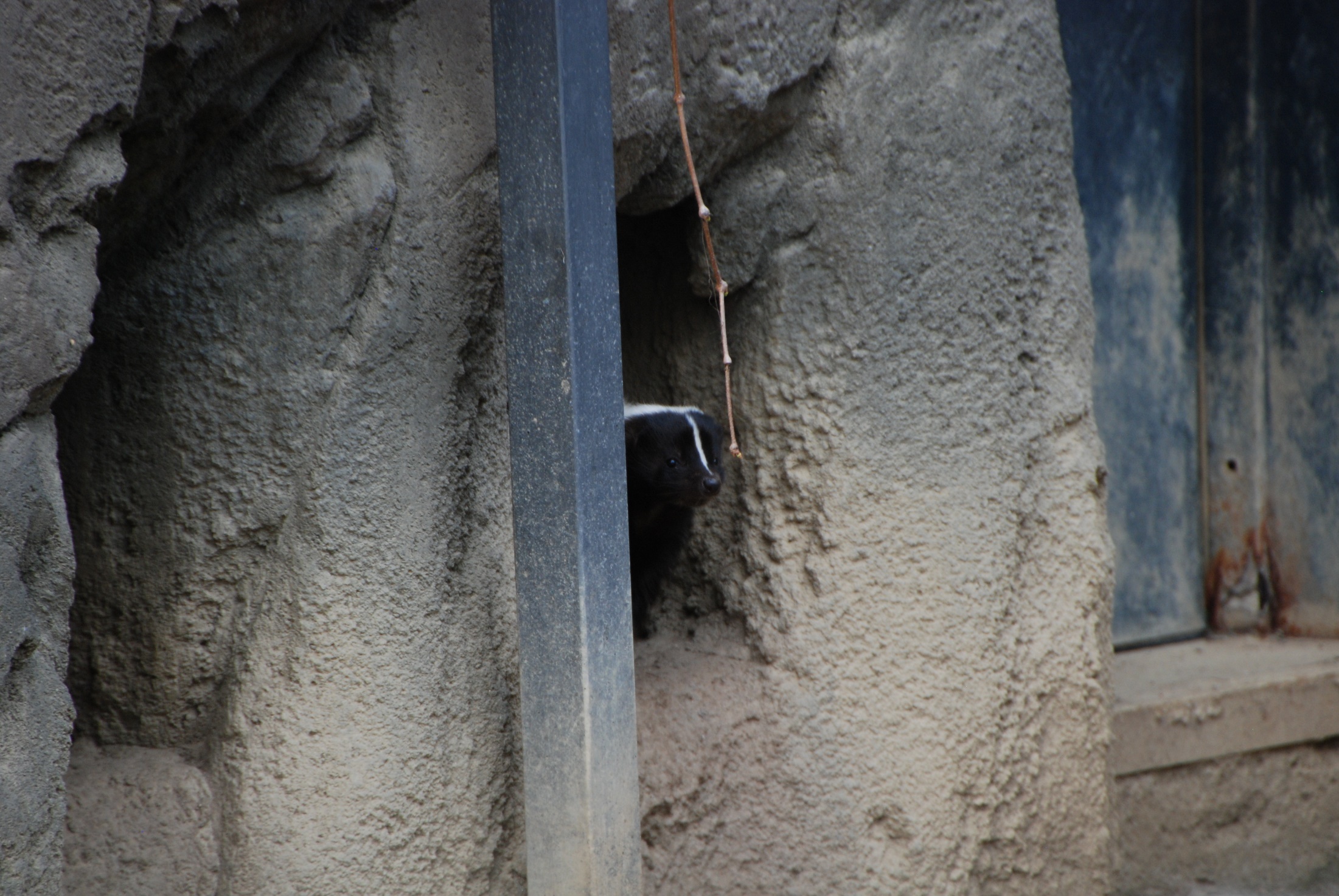 Mustelidae - lasicovití - charakteristika
Unikátní anatomie
žlázy mohou být lokalizovány na různých částech povrchu těla
párové anální žlázy
produkce aromatického sekretu charakteristického pro jednotlivé druhy
označování území – některé druhy po generace setrvávají na stejném území
některé druhy mohou sekret vystříknout do dálky jako formu obrany

vydra – výjimky
mandibulární slinné žlázy a mízní uzliny leží v oblouku mandibuly
retrofaryngeální mízní uzliny leží dorsolaterálně a lehce kaudálně od hrtanu
štítné žlázy – dlouhé, ploché a postupně se zužující, nemají istmus, upevněné v těsné blízkosti průdušnice
srdce – kulovité, levá komora má silnou stěnu a pravá komora tenkou
pozor na záměnu s hypertrofií komor
játra - 7 laloků
společný jaterní vývod a vývod žlučníku ústí do duodena a přiléhá na vývod pankreatu
ledvina je lobovaná (stejně jako u skotu a kytovců)
plíce - 2 laloky nalevo, 3 laloky napravo a střední lalok, do kterého ústí pravý bronchus 
toto platí i pro jezevce
Mustelidae - lasicovití - charakteristika
Akvatické adaptace
některé druhy jsou semiakvatické – př. norci
obojživelné až plně akvatické druhy – vydrovití

oko
vydry – změny ve viditelnosti pod vodou
nutnost zvýšené citlivosti na světlo
zvýšená citlivost na modrou a zelenou barvu
modifikace oční zaostřovací kapacity vzhledem k refrakterním rozdílům ve vodě oproti vzduchu
u některých druhů je snížená ostrost vidění pod vodou (vydra malá)

čich
velmi dobře zachovaný, ale ne do takové míry jako u pozemních druhů 
produkce pachů je menši a méně důležitá než u pozemních druhů

→ celkově zvýšená důležitost zraku a snížená u čichu oproti terestriálním druhům

izolace
velmi důležitá – jejich podlouhlý a štíhlý tvar těla rychle ztrácí teplo
hustá podsada – zabraňuje vodě, aby se dostala na kůži a zajišťuje vztlak
odvod tepla - např. u vydry mořské jsou zvětšené přední plovací blány

vydry a norci – plavání je primárním způsobem pohybu
adaptace pro větší efektivnost plavání
hydrodynamika těla, tlapky specializovány pro plavání, schopnost vydržet pod vodou déle
zároveň jsou schopny klasického pohybu na zemi (morfologicky jsou na pomezí terestriálních a akvatických zvířat)
Mustelidae - lasicovití - charakteristika
Krmení
velké mezidruhové variace
striktní masožravci – fretky, lasice, tchoři
všežravci – skunci, jezevci, hyrare
rybožravci – vydry
trávicí systém - krátký trávicí trakt
1 žaludek
nemají cékum
čím více jsou všežraví, tím více mají oploštělé moláry

v zajetí je preferovaná velmi variabilní dieta
komerční granule (pro psy, kočky, norky)
obiloviny s masem, rybami či mořskými plody
ovoce, zelenina - mrkev, salát, zelené fazolky, brambory
vejce, živá či usmrcená kořist (cvrčci, mouční červi, myši, malí savci)

obecné zásady
dieta bohatá na kvalitní živočišný protein a tuky
snížený obsah komplexních sacharidů a vlákniny
vysoký obsah proteinu rostlinného původu může způsobovat urolitiázu a je nežádoucí
frekvence krmení je minimálně 2x denně a voda musí být k dispozici neustále

pro striktní masožravce slouží jako model stravy kočka
u ostatních druhů se stále objevují kontroverze ohledně stravy

fretky a norci
strava musí obsahovat lehce stravitelný protein
mají krátký GIT a potrava jím projde během 3 - 4 hodin
Mustelidae - lasicovití – nároky na nutrienty
Mustelidae - lasicovití - charakteristika
Nároky na chov
teplota
tolerují velké rozmezí teplot
druhy adaptované na chlad 
ve venkovním výběhu potřebují ochranu před sluncem, pokud teplota převyšuje 10 °C
tropické druhy 
potřebují vyhřívaný přístřešek, pokud okolní teploty klesnou pod 20 °C
u jedinců chovaných pouze uvnitř by teplota neměla převýšit 25 °C
preferovaná teplota je značně rozdílná mezi druhy a jedinci
nejlepší je poskytnou tepelný gradient v rámci prostředí

vlhkost – mezi 30 % a 70 %
může být i vyšší u tropických druhů

fotoperioda
velmi důležitá u jedinců chovaných pouze ve vnitřních prostorech
měla by napodobovat fotoperiodu v jejich přirozeném prostředí
obzvláště pokud je jedním z cílů chovu jejich reprodukce

proudění vzduchu
vnitřní expozice by měly mít negativní tlak vzduchu s 5 - 8 výměnami necirkulovaného vzduchu za hodinu 
důležité omezit zvuky a vibrace → působí jako stresory, negativně ovlivňují reprodukci a odchov
Mustelidae - lasicovití - charakteristika
Nároky na chov
čistá pitná voda by měla být k dispozici neustále
voda v bazéncích či příkopech, která není filtrována, by měla být pravidelně vyměňována
pokud je filtrace, výměny vody nemusí být tak často, ale přesto by měla být v pravidelných intervalech kompletně vyměněna
v koupacích bazénech by neměl obsah chlóru převyšovat hladinu 0,5 ppm (parts per million)

vydry žijící ve sladkých nebo brakických vodách 
pravidelně monitorovat nutrienty ve vodě a případně provést výměnu vody 
nutné používat u uzavřených nádrží filtraci (pískové filtry, bazénová čerpadla, filtrace s uhlím, ozonové tlakové pískové filtrace)
všechny odtoky by měly být zakryté tak, aby se zabránilo zaseknutí jedince či jejich ucpání
voda by neměla obsahovat více než 400 CFU/mL (colony forming units per milliliter)
je možné mít v expozici vyder přírodní přítok vody, který musí být čistý, nezávadný a bez polutantů

norci jsou velmi citliví na rtuť → nádrže s vodou musí mít neutrální nebo zásadité pH (kyselé pH potencuje metylaci rtuti na toxickou formu)
Mustelidae - lasicovití - charakteristika
Design prostředí
prostředí by mělo uspokojovat fyzické, sociální a psychologické potřeby přirozeného chování, aby se jedinec mohl projevovat co nejvíce jako v jeho přirozeném prostředí
velikost výběhu závisí na velikosti, druhu a individuálních potřebách jedince
pokud výběh musí být menší, je nutno použít větší množství prvků zpestření
prvky zpestření musí být vybírány opatrně – tyto šelmy často okusují prvky prostředí a mohou pozřít cizí předměty a způsobit si obstrukci GIT

důraz na bezpečnost zvířat i lidí
nedoporučuje se mít tyto šelmy ustájené na volno, protože by mohly jednoduše upláchnout
výběhy musí zabránit podhrabání, přeskočení, přelezení nebo uplavání z nich
ve venkovních expozicích se doporučuje mít vysoké ploty s elektrickým ohradníkem
hrabající druhy (jezevci) – spodní konec plotu by měl být dostatečně hluboko zakopán
obojživelné druhy potřebují specifický poměr souš: voda 
závisí na konkrétním druhu
Mustelidae - lasicovití - charakteristika
Manipulace
ačkoliv někteří jedinci mohou snášet manipulaci dobře, je třeba používat sítě, oka, fixační klece
veškerá manipulace musí probíhat velmi opatrně 
jsou vybavení velmi ostrými zuby, jsou velmi obratní, mohou být agresivní a způsobit závažná pokousání
mohou přenášet vzteklinu
používat kožené rukavice bez ohledu na velikost zvířete
pouze trénované osoby, sedace a pozor na poškození dutiny ústní a končetin

jsou velmi citliví na stres při nesprávné manipulaci (obzvláště vydry)
může se objevit odchytová myopatie

fretka – fixace za kožní řasu za krkem
norek – držet ocas jednou rukou, druhá ruka drží za hlavou a prsty okolo krku
hyrare, lasice, kuny – chytit sítí a manuální aplikace injekci

skunci se brání vystříknutím obsahu análních žlázek a pokousáním
obranná pozice – zádí k nepříteli, nohama pevně na zemi a ocas kolmo do vzduchu
fixace sítí – osoba, která chytá, by měla být skrytá za štítem a mít na sobě ochranné brýle a ochranný plášť

větší lasicovité šelmy by měli být umístěné do fixační klece pro manuální aplikaci sedace (případně sedace pomocí foukačky a šipky, či tyče s injekcí)
Mustelidae - lasicovití - sedace
krátká anestezie 
kombinace disociativního anestetika/benzodiazepinů/alfa - 2 agonistů
ketamin může být použit sám o sobě nebo v kombinaci s midazolamem, diazepamem, xylazinem, medetomidinem, či acepromazinem pro zlepšení svalové relaxace
xylazin / medetomidin + ketaminem – doporučováno
zvrácení sedace – atipamezol (2,5 mg na 5 mg medetomidinu, 1 mg na 8 - 12 mg xylazinu)

tiletamin – zolazepam – dávka 2,2 - 22 mg
vyšší dávky vedou k prodlouženému zotavení
u vyder se používá jeho malá dávka pro introdukci do anestezie
dále se vede isofluranem či ketaminem (5 mg/kg)
flumazenil (0,05 - 0,1 mg/kg) může být použit pro reverzi zolazepamu pro urychlení zotavení z anestezie (ale zaznamenán pouze u vydry severoamerické)

delší anestezie
ideálně inhalační anestezie – isofluran, sevofluran
pomocí komory s anestetikem, inhalační masky nebo endotracheální rourky
Mustelidae - lasicovití - sedace
vydry – v průběhu inhalační anestezie se objevuje hypoventilace a je potřeba asistovaná ventilace, aby nedošlo k hypoxemii a hyperkapnii
pokud je nedostatečná – může vést až ke smrti jedince

monitoring anestezie
váha pacienta
saturace krve kyslíkem – spO2 – na jazyk, rty, uši, prsty
srdeční a dechová činnost
rektální teplota

komplikace anestezie
dechová deprese (apnoe, bradypnoe, tachypnoe, hypoxemie)
hypertermie, hypotermie
bradykardie, tachykardie
nedostatečná svalová relaxace
křeče při probouzení

při buzení z anestezie by měla být zvířata v tichém, tmavém boxu či místnosti pro hladké buzení
Mustelidae - lasicovití - sedace
Mustelidae - lasicovití - charakteristika
Diagnostika
na většinu vyšetření se většinou vychází z fretky, ale potřeba brát ohled na druhová specifika

odběr krve
technika a místo závisí na druhu zvířete, potřebného množství odebrané krve a preferencí veterináře
v. jugularis, v. cava cranialis, v. saphena lateralis, a. coccygea ventralis, v. caudalis medialis, v. femoralis, v. cephalica
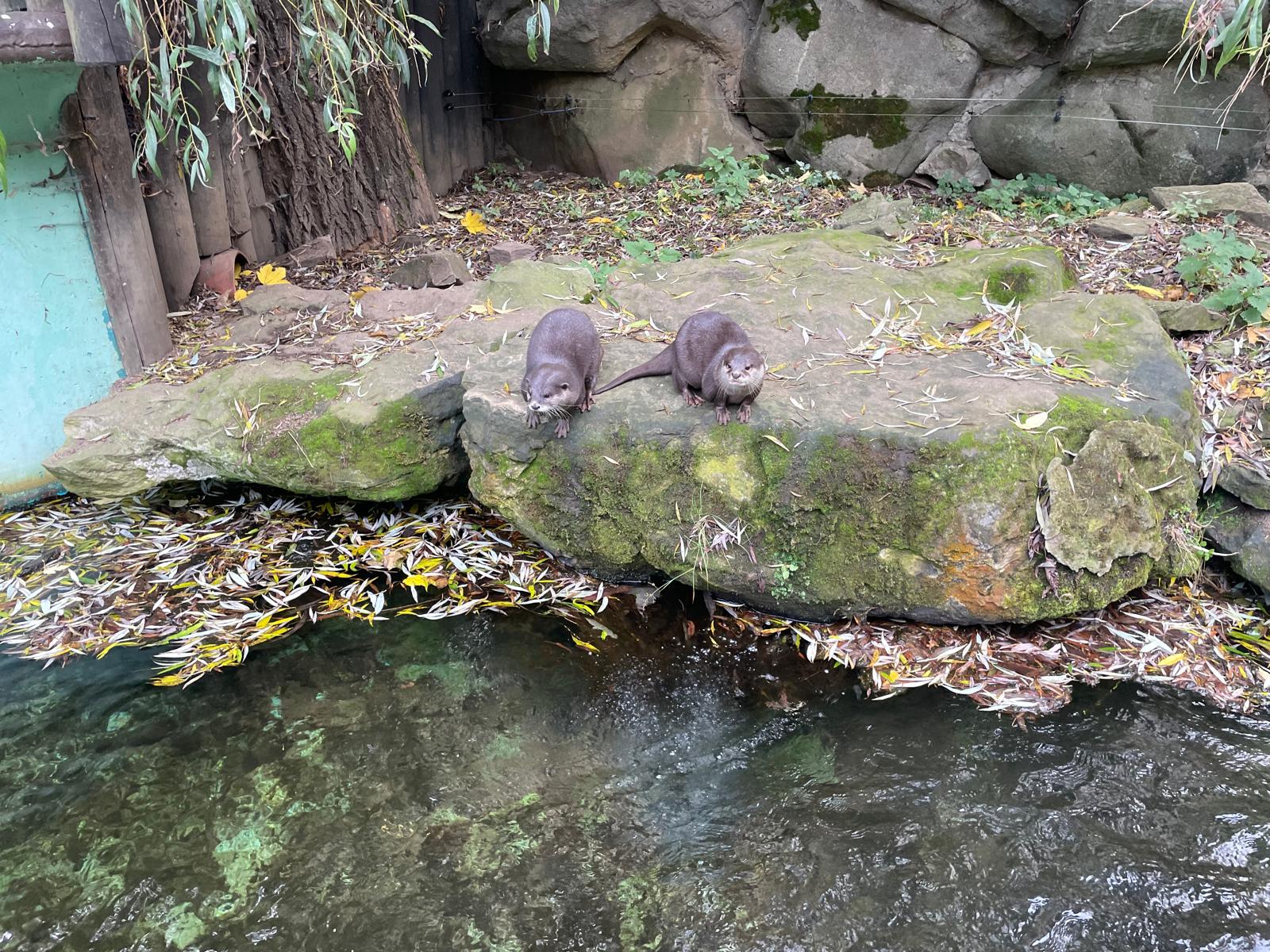 Mustelidae - lasicovití – hematologie krve
Mustelidae - lasicovití – biochemie krve
Mustelidae - lasicovití – nevýznamnější virová onemocnění
Psinka
Paramyxoviridae, CDV (Canine distemper virus)		
Epizootologie		přenos aerogeně, přímým kontaktem s výtoky z oka a čenichu, močí, 			výkaly a povrchem těla		
Klinické příznaky		úbytek na váze, anorexie, hyperemie tváře a uší, hyperkeratóza 				čenichu a tlapek, výtok z očí a čenichu, horečka, respirační a GIT 				problémy
			může se objevovat polioencefalitida a s ní spjaté změny v chování, 				letargie a křeče
Diagnostika		histopatologie, IFA konjunktiválního stěru
		postmortem vyšetření – intersticiální pneumonie, enteritis, encefalitis, 		úbytek lymfoidní tkáně
Léčba			podpůrná léčba
Prevence			vakcinace canary-pox rekombinantní podjednotkovou psí vakcínou 				(Purevax, Merial)
Postihované druhy 		fretka domácí, tchoř černonohý, jezevec lesní, jezevec americký, lasice, 			skunk pruhovaný, norek evropský, norek americký, sobol asijský, kuna 			skalní, kuna lesní, tchoř tmavý, vydra severoamerická, vydra říční
Mustelidae - lasicovití – nevýznamnější virová onemocnění
Chřipka (influenza)
Orthomyxoviridae			
Epizootologie		přenos inhalací kapiček aerosolu
Klinické příznaky		kýchání, konjunktivitida, unilaterální otitida, horečka, fotofobie
Diagnostika		klinické příznaky, hemaglutinační inhibiční test (přítomnost 				protilátek 	inhibujících hemaglutinin)
Léčba			antihistaminika, antivirotika, antibiotika
Prevence			zabránit kontaktu zdravých jedinců s nakaženými jedinci a 				kontaminovanými předměty
Postihované druhy		fretka domácí, norek
Mustelidae - lasicovití – nevýznamnější virová onemocnění
Rotavirová infekce fretek
Rotavirus			
Epizootologie				postihuje mláďata (2 – 6 týdnů věků), může se stát 								enzootické pro dané zařízení
Klinické příznaky		vodnaté průjmy, anorexie, letargie, erytém anu a 					perinea
Diagnostika		elektronová mikroskopie – negativně obarvené virové 					partikule v čerstvých výkalech
Léčba			podpůrná terapie – SC podávané elektrolyty
		PO antibiotika (spectinomycin, amoxicillin, kotrimoxazol) 			proti sekundární bakteriální infekci
Postihované druhy 		fretky
Mustelidae - lasicovití – nevýznamnější virová onemocnění
Aleutská choroba, plazmocytóza
Parvoviridae			
Epizootologie		přenos od infikovaných jedinců	
Klinické příznaky	úbytek na váze, hypergamaglobulinémie, poruchy reprodukce, hemoragická 			enteritis, imunitně zprostředkovaná glomerulonefritida
Diagnostika	hodnota globulinů obvykle přesahuje 20 % z celkového proteinu séra, IFA test, 			imunoelektroforéza
Léčba		není
Prevence		vakcína není k dispozici
	biosekurita chovů, šlechtění druhů pro zvýšenou odolnost vůči aleutské chorobě
Postihované druhy 	typicky farmově chovaní norci, ale i divoce žijící norci, fretka domácí, skunk 			pruhovaný
Mustelidae - lasicovití – nevýznamnější bakteriální onemocnění
Salmonelóza
Salmonella newport, S. typhimurium, S. cholerasuis, S. anatum, S. enteritidis, S. kentucky, S. hadar		
Epizootologie		Salmonella spp. se vyskytuje i u klinicky zdravých jedinců
				infekce asociována s krmením syrového masa	
Klinické příznaky	hemoragická enteritis, dehydratace, úbytek na váze, horečka, letargie, 			anorexie, zvýšená teplota, bledost sliznic, malátnost
Diagnostika	kultivace vzorku výkalů
	důležité odlišit od Campylobacter spp., E. coli a L. intracellularis.
Léčba		podpůrná léčba
	antibiotika – ideálně stanovit citlivost
Prevence		kontrola hygienické nezávadnosti krmiva
Mustelidae - lasicovití – nevýznamnější bakteriální onemocnění
Tuberkulóza
Mycobacterium spp. (M. bovis, M. aviumintracellulare, M. tuberculosis)		
Epizootologie				nákaza konzumací masa kontaminovaného mykobakteriemi
Klinické příznaky		úbytek na váze, zvětšené mízní uzliny, chronické respirační 				onemocnění, mastitida, letargie, ztráta zájmu o krmivo
Diagnostika		přímé posouzení tkáně, kultivace
Léčba			jedná se o nebezpečné zoonotické onemocnění, a proto je důležité 			zvážit, zdali budeme nakaženého vůbec léčit
			většinou se provádí eutanázie
Prevence			kontrola hygienické nezávadnosti krmiva
Postihované druhy		norek, fretka, jezevec lesní
Mustelidae - lasicovití – nevýznamnější bakteriální onemocnění
Botulismus
Typ A, B, C, E Clostridium botulinum, C. perfringens type A, C. welchi			
Epizootologie		nákaza syrovým či jinak kontaminovaným masem, asociována se 						stresem spojeným s odchytem u vyder	
Patogeneze	projevy onemocnění způsobuje intoxikace botulotoxinem
Klinické příznaky	paralýza, dyspnoe, enterotoxémie, akutní dilatace žaludku, úhyn, blefarospasmus, 		fotofobie, letargie, močová inkontinence
		může se objevit rapidní úbytek na váze a ataxie
Diagnostika	Gramovo barvení vzorku výkalů, test na přítomnost toxinů
Léčba		obtížná, agresivní terapie (infuze, nutriční podpora)
		prokinetika – pomáhají očistit GIT
		antibiotika – použití je na zvážení – může nastat masivní uvolnění toxinu 			z usmrcených bakterií
Prevence		obtížná, důraz na hygienickou nezávadnost krmiva, po krmení odstranit 			nesnězenou potravu
		fretka – vakcinace toxoidovou vakcínou
Postihované druhy	vydry, tchoř černonohý, fretka, norek
Mustelidae - lasicovití – nevýznamnější bakteriální onemocnění
Antrax
Bacillus anthracis		
Epizootologie		přenos pomocí spor Bacillus anthracis – orálně, parenterálně, inhalačně, skrze poranění kůže a 				sliznic, pomocí hmyzu
				u chovaných zvířat – nejčastější způsob nákazy pomocí kontaminovaného krmiva (kadávery, 				maso, kostní moučka)
				spory této bakterie jsou velmi odolné – rezistence na teplo a UV záření (mohou přežívat desítky 				až stovky let v půdě za optimálních podmínek)
				u volně žijících – každá oběť antraxu se může stát zdrojem nákazy pro ostatní
Patogeneze		germinace spory probíhá v těle hostitele, bakterie vstupuje do krevního řečiště a produkuje 		exotoxiny
		exotoxiny – snížení fagocytózy, zvýšení kapilární permeability, poruchy srážlivosti krve
Klinické příznaky	akutní úhyn, krvácení z tělních dutin
	pokud přežijí prvních několik kontaktů s antraxem, mohou si vyvinout silnou imunitu (platí 	pouze pro šelmy)
Diagnostika	barvení krevních nátěrů odebraných z periferie – Giemsa, Ziehl – Neelsenovo barvení
	postmortální léze, kultivace, sérologické vyšetření, PCR
Léčba		penicilin, streptomycin
Prevence		hygienická nezávadnost krmiva, existuje vakcinace
Postihované druhy 	jezevec lesní, medojed kapský, norek
Mustelidae - lasicovití – nevýznamnější infekční onemocnění
Dermatomykóza
Microsporum spp. a Trichophyton spp.			
Epizootologie			přenos přímým kontaktem, asociován s příliš velkou 							koncentrací jedinců a s kontaktem s kočkami
Klinické příznaky	léze na kůži a na srsti
Diagnostika		klinické příznaky, definitivní diagnóza až po kultivaci vzorku
			Woodova lampa – Trichophyton spp. – není fluorescenční
Léčba			topická, keratolytický šampón, jodové preparáty 				antimykotika (itraconazol, ketoconazol)
Prevence		zábrana kontaktu nakažených jedinců se zdravými
Mustelidae - lasicovití – nevýznamnější parazitární onemocnění
Toxoplazmóza
Toxoplasma gondii					
Lokace v hostiteli		diseminovaná – multiorgánová lokalizace	
			cysty jsou obzvláště v mozku, játrech, svalech a sítnici 
Klinické příznaky		zvýšená rektální teplota, letargie, anorexie, edém rohovky, glaukom, 			ataxie, lymfadenitida, splenomegalie, myokarditida, pneumonie, 				hepatitida, encefalitida, úmrtí
			chronická toxoplazmóza – slabost, dezorientace, deprese, náklon hlavy 			na stranu, kroužení v kruhu
Diagnostika		sérologie
Léčba			pyrimethamin, sulfamerazin
Prevence			zabránit kontaktu s kočkovitými šelmami a jejich výkaly
Postihované druhy 		skunk, fretka domácí, lasice, tchoř tmavý, norek, tchoř černonohý a další
			lasicovité šelmy slouží jako mezihostitel
			definitivní hostitel – kočkovité šelmy
Mustelidae - lasicovití – nevýznamnější parazitární onemocnění
Plicní červivost
Crenosoma spp., Perostrongylus spp., Filaroides spp., Skrjabingylus spp					
Lokace v hostiteli	plíce, nosní dutiny	
Klinické příznaky	kachexie, anemie, kašel, dyspnoe, nosní výtok, 				deprese, neurologické příznaky
Diagnostika		nález oocytů nebo larvy prvního stádia ve výkalech
Léčba			anthelmintika (ivermektin, fenbendazol, mebendazol)
Postihované druhy 	norek, skunk, sobol asijský, jezevec lesní, vydra, lasice 				hranostaj
Mustelidae - lasicovití – nevýznamnější parazitární onemocnění
Červivost ledvin
Dioctophyma renale					
Lokace v hostiteli	ledvina (obvykle pravá)	
Klinické příznaky	úbytek na váze, hematurie, polyurie, renální kolika, třes
Diagnostika		nález oocytů v moči, RTG, USG
Léčba			chirurgická – odstranění napadené ledviny, zavodnění, ATB
Postihované druhy 	norek, vydra, lasice, lasice hranostaj, kuna, kuna rybářská, 			grizon veliký
Mustelidae - lasicovití – nevýznamnější parazitární onemocnění
Svrab
Sarcoptes scabei					
Lokace v hostiteli	kůže	
Klinické příznaky	tvorba strupů v oblasti hlavy, krku, ocasu, nohou
Diagnostika		nález zákožek v kožním seškrabu či biopsii
			diagnostická léčba pomocí ivermektinu
Léčba			ivermektin (0,3 – 0,4 mg/kg) jednorázová parenterální 				aplikací, nebo PO aplikace 0,2 mg/kg každé 2 týdny při 				vážném napadení
		ATB na sekundární infekci
Postihované druhy 	většina lasicovitých
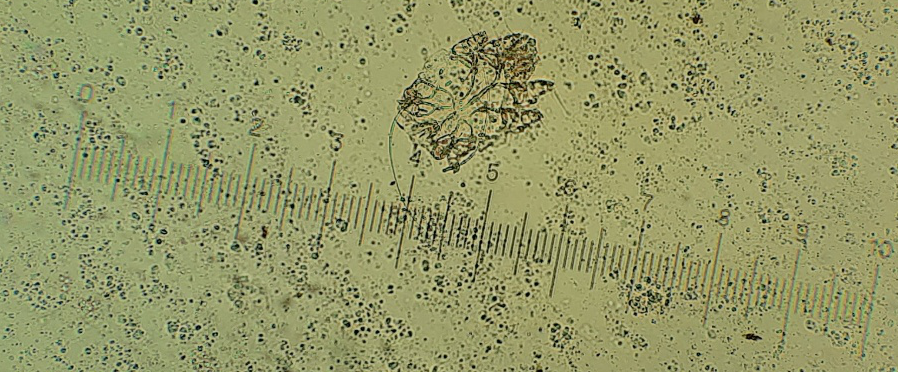 Mustelidae - lasicovití – nevýznamnější parazitární onemocnění
Zablešení
Nejčastěji Ctenocephalides spp.					
Lokace v hostiteli	kůže, srst	
Klinické příznaky	může probíhat asymptomaticky, pruritus, alergie na bleší 			kousnutí – chronické drbání a otírání o předměty
			při vážném napadení ztráta krve vedoucí k oslabení 				organismu
Diagnostika		vizualizace blech či jejich trusu
Léčba			napadená zvířata a jejich výběhy musí být opakovaně 				ošetřena insekticidy – pyretriny, fipronyl, imidacloprid 				(dávkování jako pro malé kočky či koťata), lufenuron
Postihované druhy 	většina lasicovitých
Mustelidae - nejvýznamnější parazitární onemocnění
Ctenocephalides spp.
Mustelidae - lasicovití - antiparazitika
Mustelidae - lasicovití – neinfekční onemocnění
Zátěžová myopatie
		
Etiologie		velmi častá, asociována s nedávno imobilizovanými, 				odchytnutými a transportovanými divokými jedinci
Klinické příznaky	liší se mezi jednotlivými druhy, zvýšená tělesná teplota, 				deprese, snížená reakce na prostředí, ataxie, slabost, tmavě 			zbarvená moč, zvýšené renální a svalové enzymy v séru
Léčba			zřídka úspěšná, SC či IM aplikace selenu či vitaminu E, 				balancované sodium bikarbonátové elektrolytové roztoky, 			nesteroidní antiflogistika
Prevence		opatrný odchyt a manipulace, snížit stres a hypertermii při 			manipulaci
Postihované druhy	jezevec, vydra, tchoř černonohý
Mustelidae - lasicovití - neinfekční onemocnění
Urolitiáza
				
Etiologie		primární příčina je neznámá, možný vliv diety
		struvity, oxalát vápenatý, urát vápenatý, kalcium fosfát, urát 		amonný
Klinické příznaky	obvykle špatně detekovatelné
			příznaky jsou obdobné jako u kočky a psa	
Diagnostika		RTG a USG abdomenu	
Léčba			v závažných případech chirurgické řešení či litotrypse
Postihované druhy 	norek, fretka domácí, vydra říční, vydra malá
Mustelidae - lasicovití - neinfekční onemocnění
Ropné znečištění
			
Etiologie		únik ropných olejů – surové či palivo
Klinické příznaky	jedinci vypadají mokře a podchlazeně, letargie, dermatitis, 			konjunktivitida, respirační úzkost, dehydratace, podvýživa, 			anémie, poruchy termoregulace, průjmy, neurologické 				příznaky
Léčba			symptomatická, teplé izotonické roztoky aplikované IV, IO či 			SC, ATB, glukokortikoidy, glukóza
			zajistit dobrou ventilaci, výplach očí, případně ruční 				dokrmování či sondou, monitorování krevních parametrů
Mustelidae - lasicovití - neinfekční onemocnění
Polychlorované bifenyly (PCB)
		
Etiologie		akumulace PCB v organismu, obzvláště u rybožravých druhů
Klinické příznaky	anorexie, krev v trusu, poruchy jater, degenerace ledvin, 			žaludeční vředy, snížená hmotnost os penis, feminizace 				samců, snížení populací, poruchy reprodukce, zvýšená 				úmrtnost mláďat
Postihované druhy 	prokázané u norků, vydra říční, tchoř tmavý, všechny 				rybožravé druhy
Mustelidae - lasicovití - neinfekční onemocnění
Thiaminová deficience
		
Etiologie		přítomnost thiaminázy v rybách (kapr, sumeček, koruška, 			sleď)
Klinické příznaky	anorexie, salivace, ataxie, nekoordinovanost, dilatace pupily, 			zpomalené reflexy			
Léčba			parenterální aplikace thiaminu	
Prevence		suplementace thiaminem u rybožravých druhů
Postihované druhy 	rybožravé druhy, norek, vydra
Mustelidae – lasicovití - reprodukce
většina druhů má sezónní pohlavní aktivitu
výjimka – vydra mořská a vydra říční
délka sezóny se pohybuje od 1 měsíce (zorila páskovaná) do 12 měsíců (jezevec lesní)
některé druhy jsou polyestrické, některé monoestrické
délka trvání estru - 3 - 5 dní až 5 - 8 týdnů
většina samců má aktivní spermatogenezi pouze 3 - 4 měsíce v roce
výjimku tvoří např. jezevec lesní
mohou mít buď indukovanou nebo spontánní ovulaci

mnoho druhů vykazuje utajenou březost
	= vývin zárodku zastaví v blastocystě
tato dormance v blastocystě se nazývá diapauza
může trvat pár týdnů (norek, skunk pruhovaný) nebo téměř rok (jezevec lesní)
vydra mořská, vydra severoamerická (kanadská), jezevec bělohrdlý, jezevec americký, jezevec lesní, medojed kapský, skunk pruhovaný, skunk západní, rosomák sibiřský, všichni zástupci kun (rody Martes a Eira), lasice hranostaj, lasice dlouhoocasá, norek, tchořík skvrnitý
Mustelidae – lasicovití - reprodukce
metody a příznaky samice v estru
změny v chování
otok vulvy
vaginální cytologie
analýza hormonů z moči či exkrementů

určení březosti
detekce množství progesteronu a konjugovaného estrogenu z moči
palpace
RTG (na konci období gestace)
USG

fretky
vysoké hladiny estradiolu z perzistentního estru mohou vést k alopecii a supresi kostní dřeně 
důsledkem může být pancytopenie a smrt
z tohoto důvodu by se měly kastrovat samice neurčené k reprodukci
Mustelidae – lasicovití - reprodukce
Antikoncepce
nejsou specifická doporučení
ovariohysterektomie, vasektomie a kastrace jsou nejbezpečnější formy sterilizace
melengestrol acetátové hormonální implantáty 
měly by být odstraněny po 2 letech a potom umožněna jedna březost
celkově by neměly být více než 4 roky
Norplant – lidský antikoncepční implantát
úspěšně použit u skunka pruhovaného
Depo-Provera injection (5 mg/kg každé 2 měsíce)

progestinová antikoncepce může způsobit endometriální hyperplazii, infertilitu, infekce a neoplazie dělohy
deslorelinové implantáty mohou být alternativou k melengestrol acetátovým
analog GnRH
Mustelidae – lasicovití – preventivní medicína
pravidelná vyšetření 
kontrola čipu či tetování a reaplikace, pokud je to třeba
kontrola základních fyziologických parametrů – váha, reprodukční status, trias
vyšetření dutiny ústní
posouzení reprodukčních orgánů
RTG celého těla
hematologické a biochemické vyšetření krve
ELISA test pro detekci Dirofilaria immitis v endemických oblastech
uchovávání séra
parazitologické koprologické vyšetření a případné nasazení antiparazitik
aktualizace vakcinace

Vakcinace
Core – psinka + vzteklina